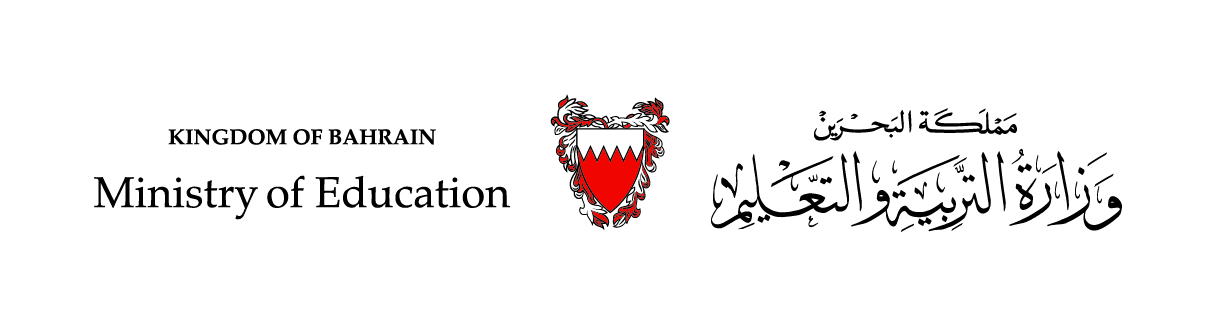 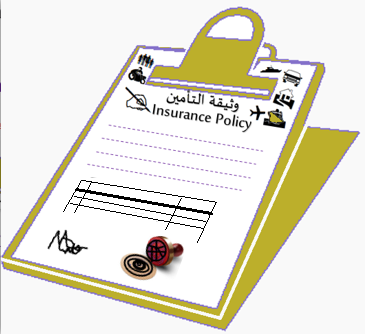 التأمين
الفصل الخامس والسادس
تصنيفات وثائق التأمينات
التأمين
تام 211 / 802
وزارة التربية والتعليم –الفصل الدراسي الثاني 2020-2021م
الصف:  الثاني                   الصفحة: 37-48
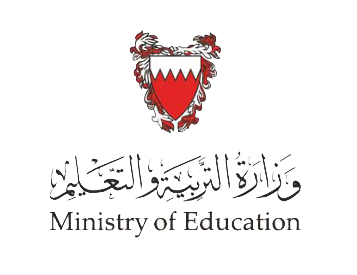 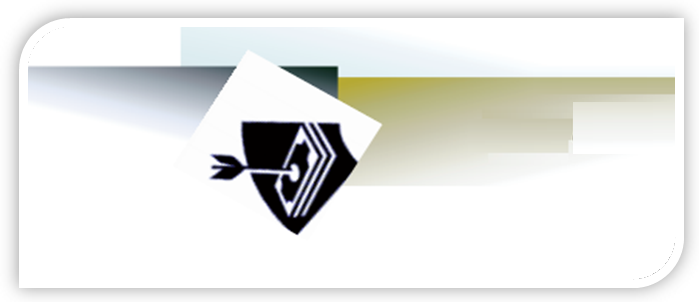 الأهداف
بعد الانتهاء من هذا الدرس ينبغي أن يكون الطالب قادرًا على أن:
1- يصنف أنواع التأمين.
2- يذكر وثائق تأمين الأشخاص. 
3- يعدد وثائق تأمين الممتلكات 
4- يشرح وثائق تأمين الطرف الثالث.
5- يميز وثيقة التأمين الشامل.
وزارة التربية والتعليم –الفصل الدراسي الثاني 2020-2021م
الدرس:  تصنيفات وثائق التأمين.             المقرر: التأمين               تام  211/ 802
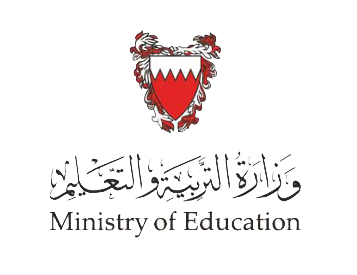 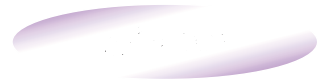 أهم تصنيفات التأمين
كلما تتطور العالم ظهرت أنواع من التأمينات، ويعد التأمين التجاري ( التقليدي) من أكثر التأمينات انتشارا في العالم، واستطاع الفقهاء التوصل إلى صياغة عقد التأمين على هيئة عقد مضاربة، كما ظهر التأمين التبادلي الذي يلقى قبولا في المجتمع الإسلامي.
من حيث عقد التأمين
تأمين خاص ( اختياري)
تأمين عام (إجباري)
يلزم القانون الأفراد على التأمين حماية لمصالهم العامة كالتأمينات الاجتماعية وتأمين الطرف الثالث على المركبات  .
حرية طالب التأمين في اختيار التأمين المناسب له دون إلزامه بالتأمين مثل التأمين الشامل على المركبات.
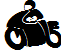 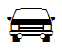 تأمين طرف ثالث
تأمين
شامل
وزارة التربية والتعليم –الفصل الدراسي الثاني 2020-2021م
الدرس: تصنيفات وثائق التأمين.             المقرر: التأمين               تام  211/ 802
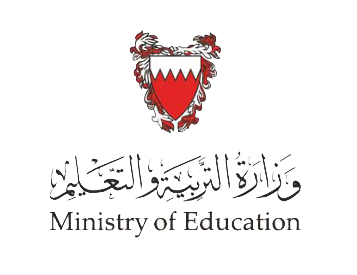 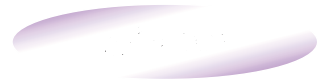 أهم تصنيفات التأمين
من حيث تعويض الخسائر
تأمين خسائر
تأمين نقدي
تأمينات يتم الاتفاق على مبلغ التعويض مسبقا عند التعاقد وقبل وقوع الخطر المؤمن ضده كتأمينات الحياة والتأمين البحري.
تأمينات يحدد مبلغ التعويض بعد وقوع الخطر المؤمن ضده كتأمين السيارات والسرقة والحريق.
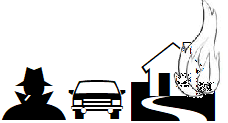 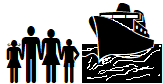 تأمين
شامل
وزارة التربية والتعليم –الفصل الدراسي الثاني 2020-2021م
الدرس: تصنيفات وثائق التأمين.             المقرر: التأمين               تام  211/ 802
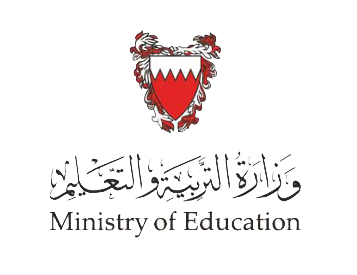 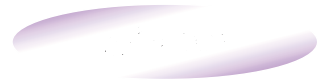 أهم تصنيفات التأمين
يغطي الأخطار التي يتعرض لها الإنسان في نفسه كالعجز و الوفاة والمرض والحوادث الشخصية.
من حيث خطر الموضوع
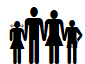 تأمين الممتلكات
تأمين الاشخاص
تأمين عامة
تأمين المسئولية المدنية
تأمين يغطي الأخطار التي يتسبب فيه الأنسان وتصيب الآخرين كتأمين الطرف الثالث على السيارات و إصابات العمل.
تأمين يغطي الأخطار التي تتعرض لها ممتلكات الأنسان عن أخطار الحريق والسرقة كتأمين المنزل والسيارة.
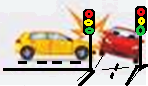 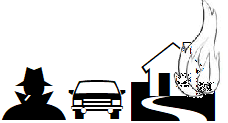 وزارة التربية والتعليم –الفصل الدراسي الثاني 2020-2021م
الدرس: تصنيفات وثائق التأمين.             المقرر: التأمين               تام  211/ 802
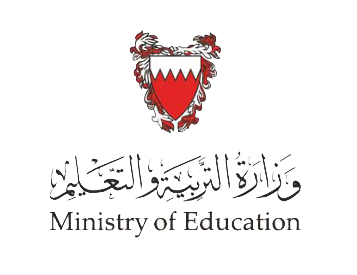 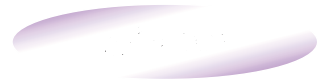 أهم تصنيفات التأمين
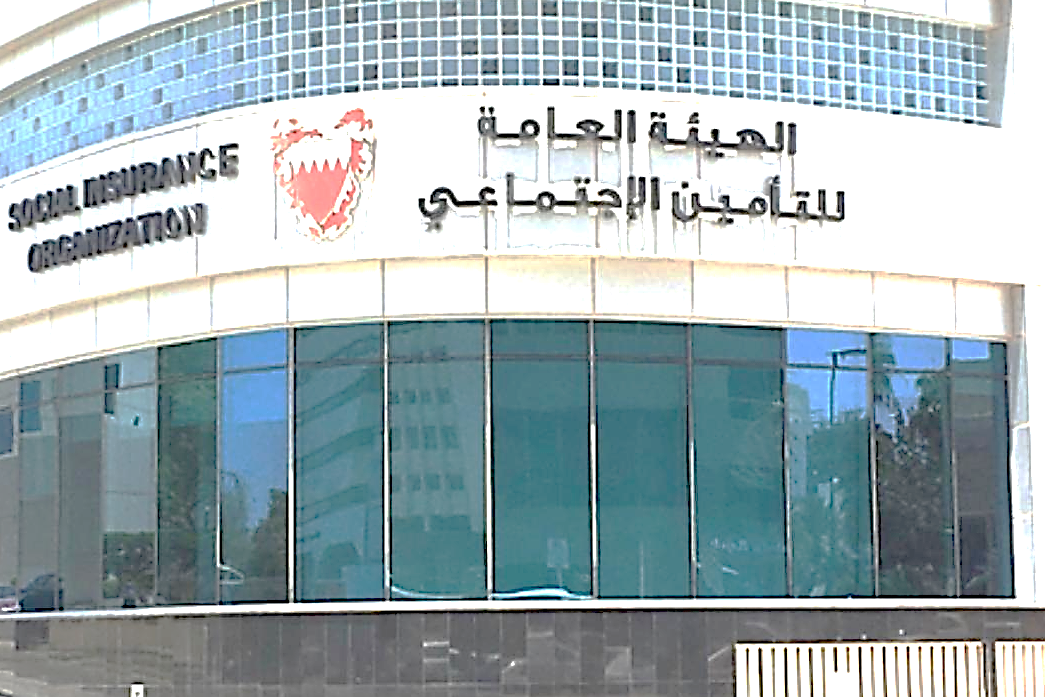 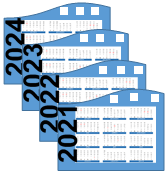 تغطي الأخطر التي تزيد عن سنة كتأمين الحياة والتأمينات الاجتماعية في مملكة البحرين.
أ
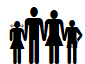 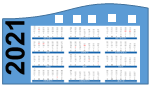 من حيث  
مدة
 التأمين
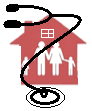 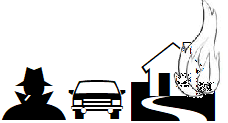 تغطي الأخطار لمدة سنة كاملة كتأمين المركبات والتأمين الصحي.
ب
تأمينات
 متوسطة الأجل
تأمينات 
طويلة الأجل
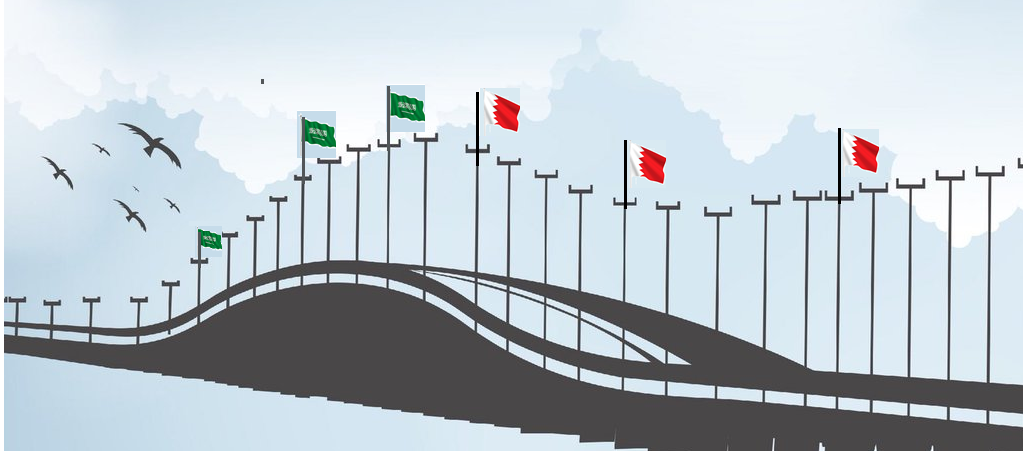 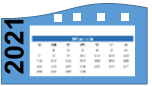 ج
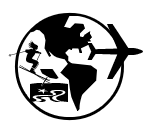 تغطي الأخطار لمدة تقل عن السنة كتأمين جسر الملك فهد و تأمين المسافرين و البضائع.
تأمينات
 قصيرة الأجل
وزارة التربية والتعليم –الفصل الدراسي الثاني 2020-2021م
الدرس: تصنيفات وثائق التأمين.             المقرر: التأمين               تام  211/ 802
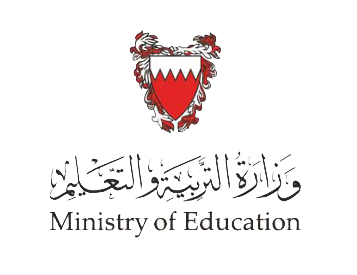 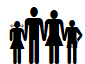 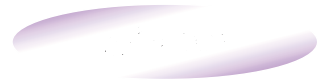 وثائق تأمينات الأشخاص
يوفر التأمين الحماية التأمينية  من الأخطار التي قد يعرض لها الإنسان كالمرض و العجز والشيخوخة والوفاة.
تتعهد شركة التأمين بدفع مبلغ التأمين المتفق عليه للمستفيد في حالة وفاة المؤمن عليه مقابل قسط التأمين المتفق عليه.
تتعهد شركة التأمين بدفع مبلغ التأمين المتفق عليه للمؤمن عليه  في حالة العجز أو بلوغ  سن الشيخوخة مقابل قسط التأمين المتفق عليه.
تأمين يجمع بين مزايا تأمين خطر الوفاة وخطر الحياة .
أهم صور تأمين الأشخاص
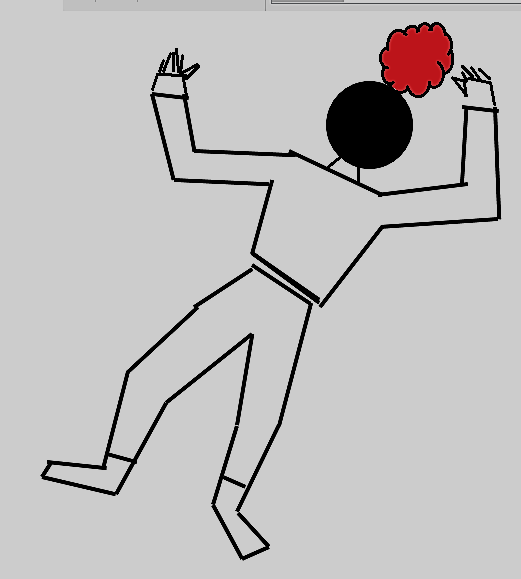 تأمين خطر الحياة
تأمين خطر الوفاة
التأمين المختلط
1
2
3
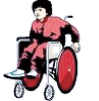 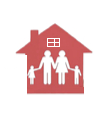 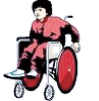 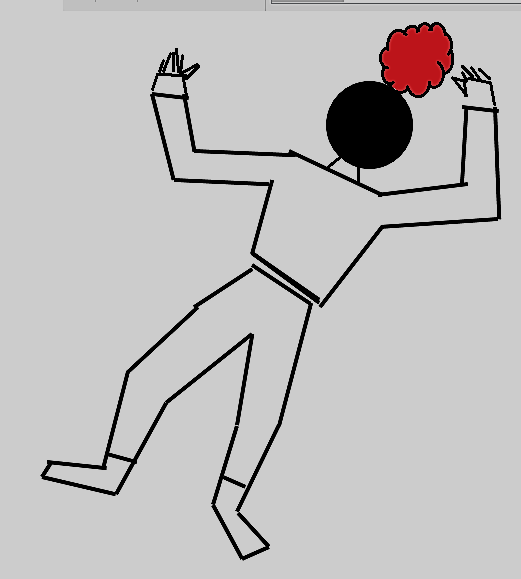 وزارة التربية والتعليم –الفصل الدراسي الثاني 2020-2021م
الدرس: تصنيفات وثائق التأمين.             المقرر: التأمين               تام  211/ 802
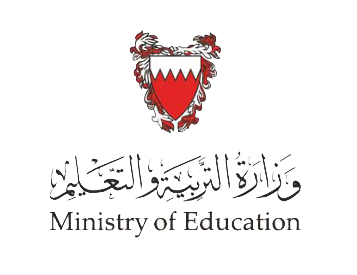 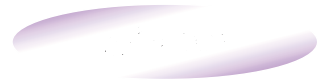 تأمينات الأشخاص
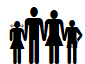 أهم صور تأمين الأشخاص
تتعهد شركة التأمين بدفع المبلغ المتبقي من القرض للبنك في حالة وفاة المقترض مقابل قسط التأمين المتفق عليه، ويتناقص القسط مع تناقص المبلغ المتبقي من القرض.
التأمين المؤقت المتناقص
4
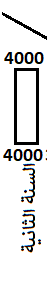 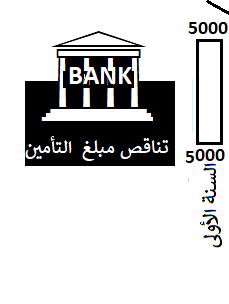 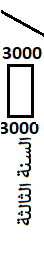 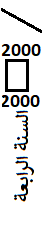 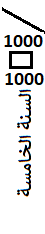 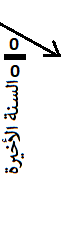 وزارة التربية والتعليم –الفصل الدراسي الثاني 2020-2021م
الدرس: تصنيفات وثائق التأمين.             المقرر: التأمين               تام  211/ 802
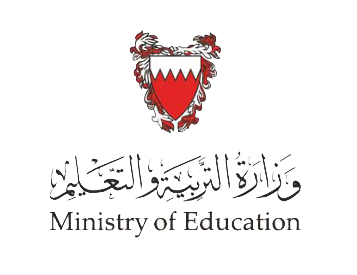 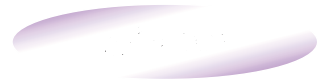 تأمينات الأشخاص
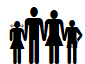 أهم صور تأمين الأشخاص
تتعهد شركة التأمين بدفع مبلغ التأمين المتفق عليه للمؤمن عليه أو المستفيد في حالة الإصابات الجسدية من الحوادث المفاجئة أو الوفاة مقابل قسط التأمين المتفق عليه.
تتعهد شركة التأمين بدفع مبلغ التأمين المتفق عليه كمصاريف للتعليم الجامعي لإبناء المؤمن عليه في نهاية العقد أو عند وفاة الأب أو العجز أو بلوغ  سن الشيخوخة مقابل قسط التأمين المتفق عليه.
تتعهد شركة التأمين بدفع مبلغ التأمين المتفق عليه كتكاليف العلاج والأودية عند مرض المؤمن عليه أو المستفيد مقابل قسط التأمين المتفق عليه.
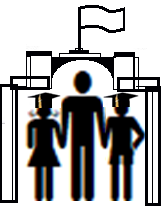 تأمين الحوادث الشخصية
تأمين تعليم الأبناء
التأمين الصحي
5
6
7
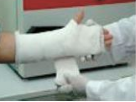 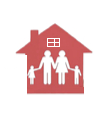 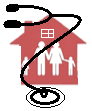 وزارة التربية والتعليم –الفصل الدراسي الثاني 2020-2021م
الدرس: تصنيفات وثائق التأمين.             المقرر: التأمين               تام  211/ 802
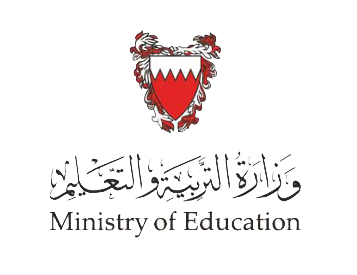 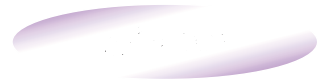 وثائق التأمينات العامة
أولا
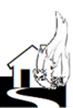 وثائق 
تأمين الممتلكات
تغطي خسائر حريق النار الغير صديقة في ممتلكات الأفراد والمؤسسات.
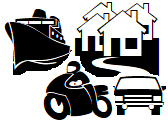 تغطي خسائر سرقة ممتلكات الأفراد والمؤسسات، وعادة تكون وثيقة الحريق والسرقة في وثيقة واحدة.
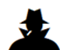 تأمين اختياري يحمي ممتلكات المؤمن له من الأخطار المادية التي قد تقع لأسباب طبيعية أو يتسبب فيها الأنسان كالحريق والسرقة مقابل سداد قسط التأمين المتفق عليه .
تغطي خسائر البضائع خلال الشحن،
 وتضم ثلاث فئات.
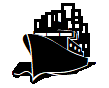 تأمين أخطار الحريق
تأمين أخطار نقل البضائع
تأمين أخطار السرقة
C
B
A
قسم مجمع التأمين على البضائع في لندن وثائق تأمين أخطار نقل البضائع إلى ثلاث فئات تختلف حسب طبيعة وخصوصية كل سلعة، وتشترك جميعها في تغطية الحريق والسرقة والغرق، وأوسع الفئات طلبا الفئة ( A) تليها الفئة ( B) ثم ( C ) .
وزارة التربية والتعليم –الفصل الدراسي الثاني 2020-2021م
الدرس: تصنيفات وثائق التأمين.             المقرر: التأمين               تام  211/ 802
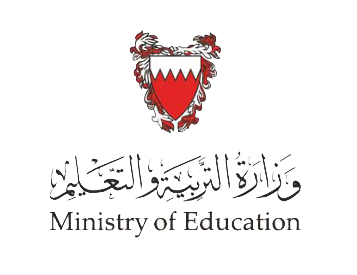 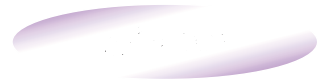 وثائق التأمينات العامة
تغطي الخسائر المادية والأضرار الجسدية التي يتسبب في وقوعها المؤمن له وتصيب الغير ( الطرف الثالث) مقابل سداد قسط التأمين المتفق عليه، وتحرص بعض الدول على إلزاميته حفاظا على حقوق الغير.
ثانيا
وثائق تأمين 
المسؤولية المدنية تجاه الغير
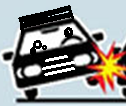 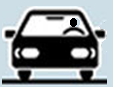 أهم وثائق تأمين المسؤولية المدنية تجاه الغير
تأمين إصابات العمل
تأمين الطرف الثالث للمركبات
تلتزم شركة التأمين بتعويض الخسائر المادية والإصابات الجسدية أو الوفاة                    التي تصيب الغير نتيجة حوادث المؤمن له مقابل دفع قسط التأمين المتفق  عليه.
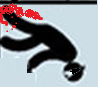 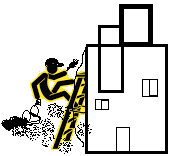 تلتزم شركة التأمين بتعويض العمال الذين يتعرضون للحوادث في مواقع عملهم مقابل سداد قسط التأمين المتفق عليه.
وزارة التربية والتعليم –الفصل الدراسي الثاني 2020-2021م
الدرس:  تصنيفات وثائق التأمين.             المقرر: التأمين               تام  211/ 802
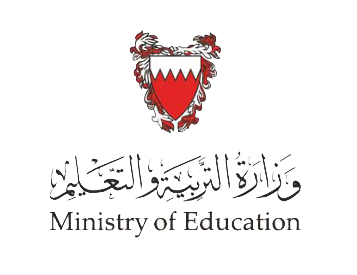 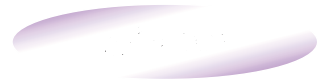 وثائق التأمينات العامة
تجمع بين مزايا وثائق الممتلكات و وثائق المسؤولية المدنية تجاه الغير، حيث تعوض المؤمن له عن الأضرار والخسائر التي تصيب ممتلكاته، كما تعوض الأضرار والخسائر التي يتسبب فيها.
ثالثا
وثائق 
التأمين الشامل
التأمين الشامل
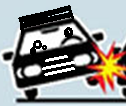 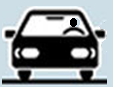 تلتزم شركة التأمين بتعويض الخسائر المادية                     والإصابات الجسدية أو الوفاة  التي تصيب الغير نتيجة حوادث المؤمن له، إضافة إلى الأضرار التي تصيب سيارة المؤمن له   مقابل دفع قسط التأمين المتفق  عليه.
أهم صور وثائق التأمين الشامل
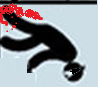 وثيقة التأمين الشامل للسيارات
تأمين الطائرات والسفر
التأمين الهندسي
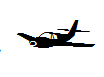 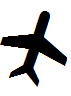 تفرض المنظمة الدولية للطيران المدني على شركات الطيران، التأمين على الطائرة والبضائع و المسافرين.
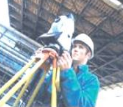 تغطي الأخطار المتوقعة حدوثها لأصول الشركات أثناء التنفيذ، أضافة إلى الأضرار التي تصيب العمال وممتلكات والأرواح .
وزارة التربية والتعليم –الفصل الدراسي الثاني 2020-2021م
الدرس:  تصنيفات وثائق التأمين.             المقرر: التأمين               تام  211/ 802
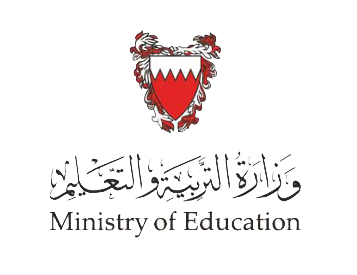 التقويم
اختار الإجابة الصحيحة فقط في ما يلي:
يعد عقد التأمين من عقود المعوضات لأنه:
أ- يدفع المؤمن له قسط التأمين.
ب- يدفع المؤمن عليه قسط التأمين .
ج- تدفع شركة التأمين مبلغ التأمين.
د- كل ما ذكر صحيح.
وزارة التربية والتعليم –الفصل الدراسي الثاني 2020-2021م
الدرس:  تصنيفات وثائق التأمين.             المقرر: التأمين               تام  211/ 802
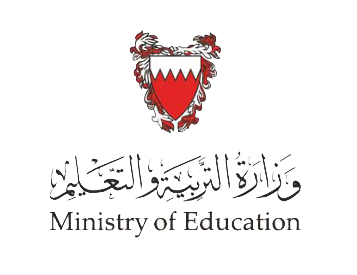 2. يصنف إلزام بعض الدول عند السفر إليها بالحصول على التأمين الصحي من حيث العقد بـ :
أ-  تأمين خاص.
ب- تأمين اختياري.
ج- تأمين عام.
د- تأمين إلزامي.
وزارة التربية والتعليم –الفصل الدراسي الثاني 2020-2021م
الدرس:  تصنيفات وثائق التأمين.             المقرر: التأمين               تام  211/ 802
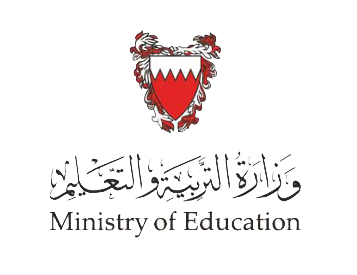 3. من التأمينات النقدية التي يتفق على مبلغ التعويض قبل وقوع الخطر:
أ- تأمين الممتلكات.
ب- التأمين الجوي.
ج- تأمين الطرف الثالث والشامل.
د-  التأمين البحري.
وزارة التربية والتعليم –الفصل الدراسي الثاني 2020-2021م
الدرس:  تصنيفات وثائق التأمين.             المقرر: التأمين               تام  211/ 802
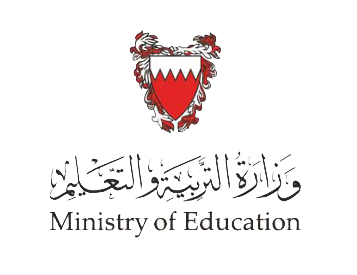 4. يعتبر تأمين المركبات على جسر الملك فهد :
أ- تأمين طويل الأجل.
ب- تأمين متوسط الأجل.
ج- تأمين قصير الأجل.
د- كل ما ذكر صحيح.
وزارة التربية والتعليم –الفصل الدراسي الثاني 2020-2021م
الدرس:  تصنيفات وثائق التأمين.             المقرر: التأمين               تام  211/ 802
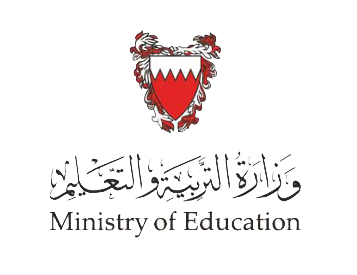 5. تأمين يمكن أن يصنف أنه عام واختياري ومتوسط الأجل :
أ- تأمين المركبات طريف ثالث.
ب- تأمين المركبات الشامل.
ج- تأمين المركبات ضد الحريق والسرقة.
د- كل ما ذكر صحيح.
وزارة التربية والتعليم –الفصل الدراسي الثاني 2020-2021م
الدرس:  تصنيفات وثائق التأمين.             المقرر: التأمين               تام  211/ 802
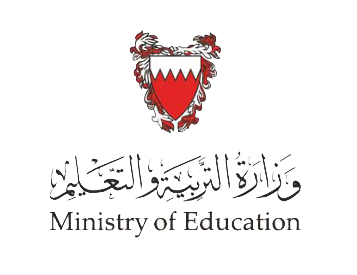 6. يقل انتشار تأمين الأشخاص في الوطن العربي بسبب:
أ-  ضعف الوعي التأميني.
ب-  ندرة الإحصائيات الدقية عن الأخطار.
ج- العامل الديني المتحفظ على جواز التأمين.
د- كل ما ذكر صحيح.
وزارة التربية والتعليم –الفصل الدراسي الثاني 2020-2021م
الدرس:  تصنيفات وثائق التأمين.             المقرر: التأمين               تام  211/ 802
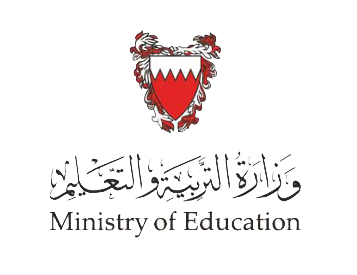 7. من التأمينات المنتشرة في مملكة البحرين والتي يستفيد منها أبناء المؤمن عليه :
أ-  تعليم الأبناء والحوادث الشخصية .
ب-  التأمين الصحي و المتناقص.
ج- التأمين الصحي والحوادث الشخصية.
د- تأمين تعليم الأبناء والصحي.
وزارة التربية والتعليم –الفصل الدراسي الثاني 2020-2021م
الدرس:  تصنيفات وثائق التأمين.             المقرر: التأمين               تام  211/ 802
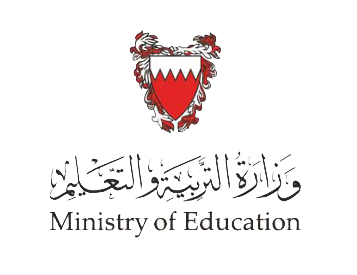 8. من أوسع  فئات وثائق تأمين نقل البضائع طلبا وتداولا:
أ-  وثيقة نقل البضائع A  وB.
ب-  وثيقة نقل البضائع A.
ج- وثيقة نقل البضائع B و C.
د- وثيقة نقل البضائع C.
وزارة التربية والتعليم –الفصل الدراسي الثاني 2020-2021م
الدرس:  تصنيفات وثائق التأمين.             المقرر: التأمين               تام  211/ 802
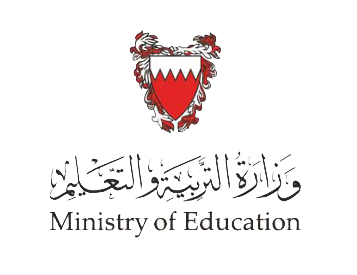 9. وثيقة التأمين المناسب للسيارة الجديدة  :
أ-  التأمين الشامل.
ب-  تأمين المسؤولية المدنية تجاه الغير.
ج- تأمين الطرف الثالث.
د- تأمين الممتلكات.
وزارة التربية والتعليم –الفصل الدراسي الثاني 2020-2021م
الدرس:  تصنيفات وثائق التأمين.             المقرر: التأمين               تام  211/ 802
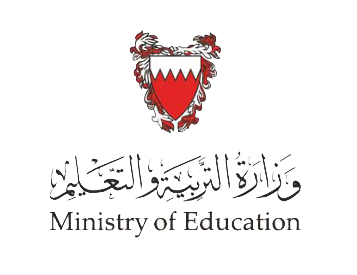 10. وثيقة التأمين الشامل على المركبات تغطي :
أ-  أخطار سيارات الغير.
ب-  أخطار سيارة المؤمن له.
ج- أخطار الإصابات الجسدية ووفاة الغير.
د- كل ما ذكر صحيح.
وزارة التربية والتعليم –الفصل الدراسي الثاني 2020-2021م
الدرس:  تصنيفات وثائق التأمين.             المقرر: التأمين               تام  211/ 802
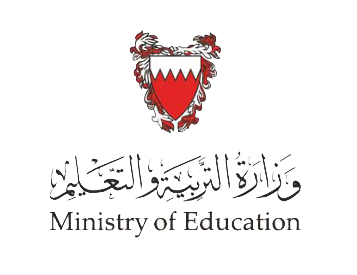 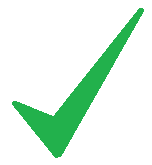 أضغط  على السهم للانتقال إلى السؤال التالي
وزارة التربية والتعليم –الفصل الدراسي الثاني 2020-2021م
الدرس:  تصنيفات وثائق التأمين.             المقرر: التأمين               تام  211/ 802
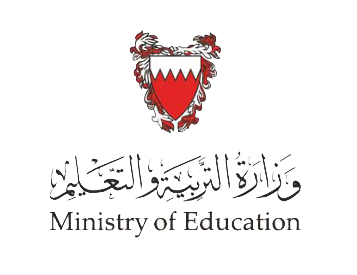 أضغط على السهم  للرجوع إلى السؤال
وزارة التربية والتعليم –الفصل الدراسي الثاني 2020-2021م
الدرس:  تصنيفات وثائق التأمين.             المقرر: التأمين               تام  211/ 802
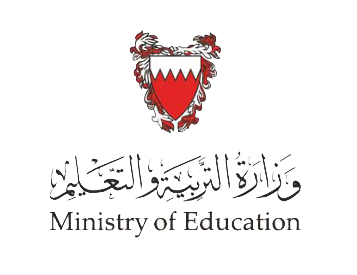 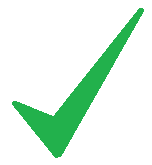 أضغط  على السهم للانتقال إلى السؤال التالي
وزارة التربية والتعليم –الفصل الدراسي الثاني 2020-2021م
الدرس:  تصنيفات وثائق التأمين.             المقرر: التأمين               تام  211/ 802
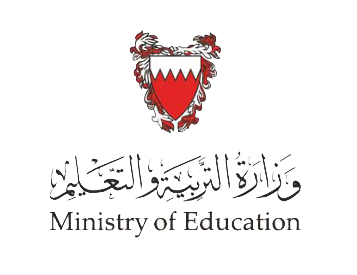 أضغط على السهم  للرجوع إلى السؤال
وزارة التربية والتعليم –الفصل الدراسي الثاني 2020-2021م
الدرس:  تصنيفات وثائق التأمين.             المقرر: التأمين               تام  211/ 802
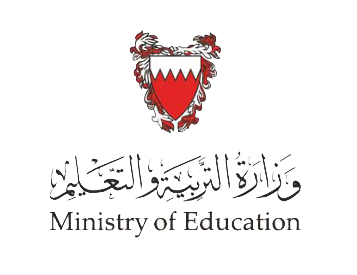 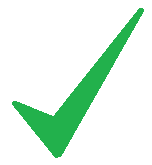 أضغط  على السهم للانتقال إلى السؤال التالي
وزارة التربية والتعليم –الفصل الدراسي الثاني 2020-2021م
الدرس:  تصنيفات وثائق التأمين.             المقرر: التأمين               تام  211/ 802
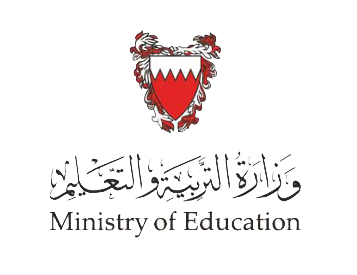 أضغط على السهم  للرجوع إلى السؤال
وزارة التربية والتعليم –الفصل الدراسي الثاني 2020-2021م
الدرس:  تصنيفات وثائق التأمين.             المقرر: التأمين               تام  211/ 802
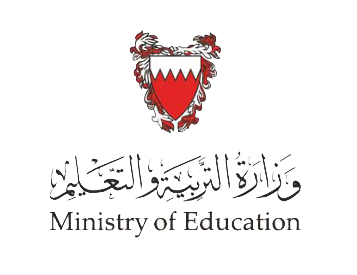 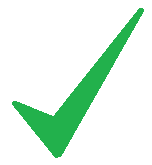 أضغط  على السهم للانتقال إلى السؤال التالي
وزارة التربية والتعليم –الفصل الدراسي الثاني 2020-2021م
الدرس:  تصنيفات وثائق التأمين.             المقرر: التأمين               تام  211/ 802
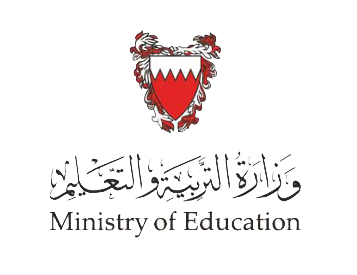 أضغط على السهم  للرجوع إلى السؤال
وزارة التربية والتعليم –الفصل الدراسي الثاني 2020-2021م
الدرس:  تصنيفات وثائق التأمين.             المقرر: التأمين               تام  211/ 802
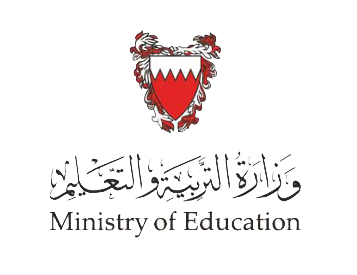 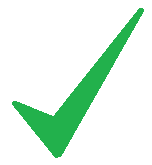 أضغط  على السهم للانتقال إلى السؤال التالي
وزارة التربية والتعليم –الفصل الدراسي الثاني 2020-2021م
الدرس:  تصنيفات وثائق التأمين.             المقرر: التأمين               تام  211/ 802
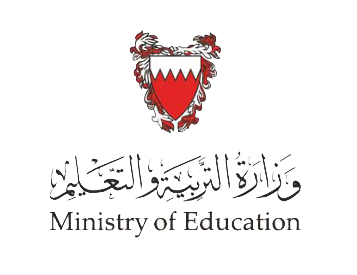 أضغط على السهم  للرجوع إلى السؤال
وزارة التربية والتعليم –الفصل الدراسي الثاني 2020-2021م
الدرس:  تصنيفات وثائق التأمين.             المقرر: التأمين               تام  211/ 802
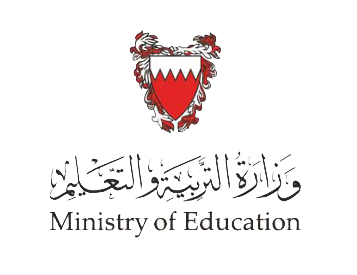 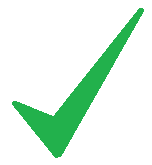 أضغط  على السهم للانتقال إلى السؤال التالي
وزارة التربية والتعليم –الفصل الدراسي الثاني 2020-2021م
الدرس:  تصنيفات وثائق التأمين.             المقرر: التأمين               تام  211/ 802
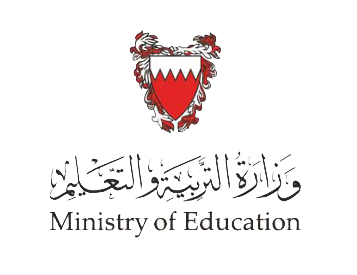 أضغط على السهم  للرجوع إلى السؤال
وزارة التربية والتعليم –الفصل الدراسي الثاني 2020-2021م
الدرس:  تصنيفات وثائق التأمين.             المقرر: التأمين               تام  211/ 802
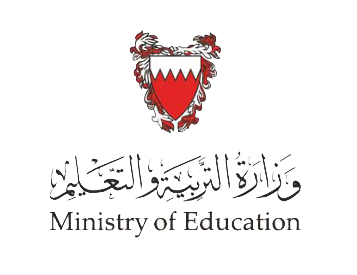 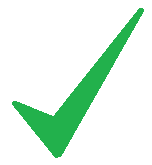 أضغط  على السهم للانتقال إلى السؤال التالي
وزارة التربية والتعليم –الفصل الدراسي الثاني 2020-2021م
الدرس:  تصنيفات وثائق التأمين.             المقرر: التأمين               تام  211/ 802
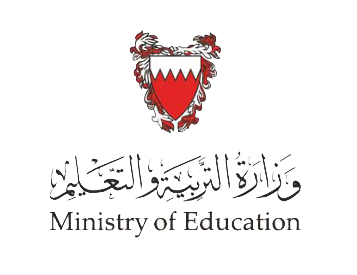 أضغط على السهم  للرجوع إلى السؤال
وزارة التربية والتعليم –الفصل الدراسي الثاني 2020-2021م
الدرس:  تصنيفات وثائق التأمين.             المقرر: التأمين               تام  211/ 802
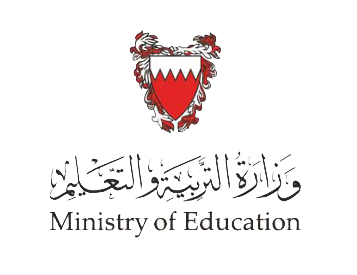 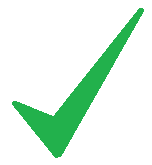 أضغط  على السهم للانتقال إلى السؤال التالي
وزارة التربية والتعليم –الفصل الدراسي الثاني 2020-2021م
الدرس:  تصنيفات وثائق التأمين.             المقرر: التأمين               تام  211/ 802
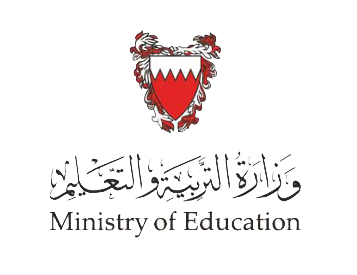 أضغط على السهم  للرجوع إلى السؤال
وزارة التربية والتعليم –الفصل الدراسي الثاني 2020-2021م
الدرس:  تصنيفات وثائق التأمين.             المقرر: التأمين               تام  211/ 802
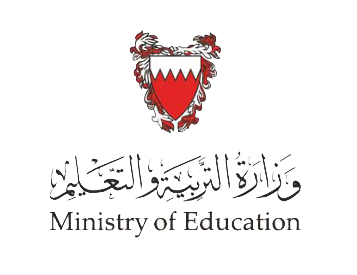 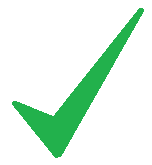 أضغط  على السهم للانتقال إلى السؤال  التالي
وزارة التربية والتعليم –الفصل الدراسي الثاني 2020-2021م
الدرس:  تصنيفات وثائق التأمين.             المقرر: التأمين               تام  211/ 802
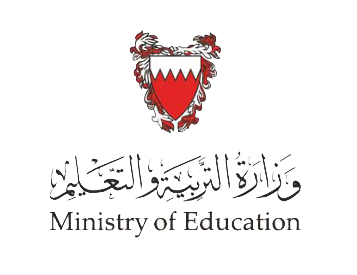 أضغط على السهم  للرجوع إلى السؤال
وزارة التربية والتعليم –الفصل الدراسي الثاني 2020-2021م
الدرس:  تصنيفات وثائق التأمين.             المقرر: التأمين               تام  211/ 802
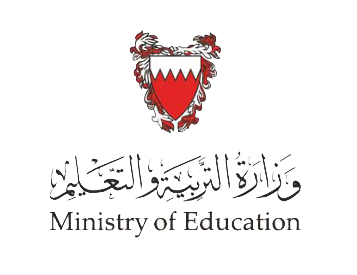 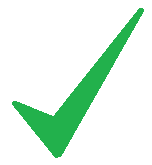 أضغط  على السهم للانتقال إلى الشرحة التالية
وزارة التربية والتعليم –الفصل الدراسي الثاني 2020-2021م
الدرس:  تصنيفات وثائق التأمين.             المقرر: التأمين               تام  211/ 802
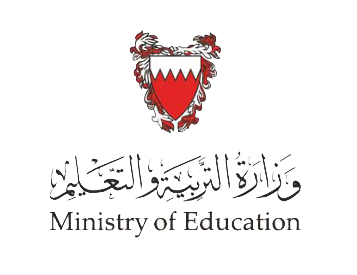 أضغط على السهم  للرجوع إلى السؤال
وزارة التربية والتعليم –الفصل الدراسي الثاني 2020-2021م
الدرس:  تصنيفات وثائق التأمين.             المقرر: التأمين               تام  211/ 802
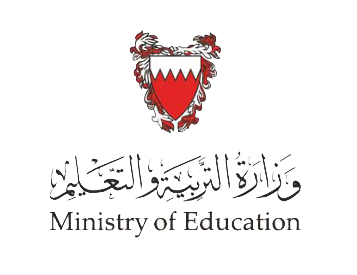 انتهى الدرس 
آملين  
تحقيق 
أهدف درس 
تصنيفات وثائق التأمين
شكرا 
مع التوفيق والنجاح
لمزيد من المعلومات:
www.Edunet.com       1- زيارة البوابة التعليمية 
        2- حل أسئلة وأنشطة الكتاب.
وزارة التربية والتعليم –الفصل الدراسي الثاني 2020-2021م
الدرس:  تصنيفات وثائق التأمين.             المقرر: التأمين               تام  211/ 802